PPT 3 – GYMNASIET
Rädda antibiotikan med kunskap och handling
Ett utbildningsmaterial från projektet 
Undervisning för och lärande av handlingskompetens i utbildning om antibiotikaresistens
Presentationer, lärarhandledningar och elevuppgifter kan laddas ner från 
Nationellt resurscentrum för biologiundervisnings webbplats: www.bioresurs.uu.se.
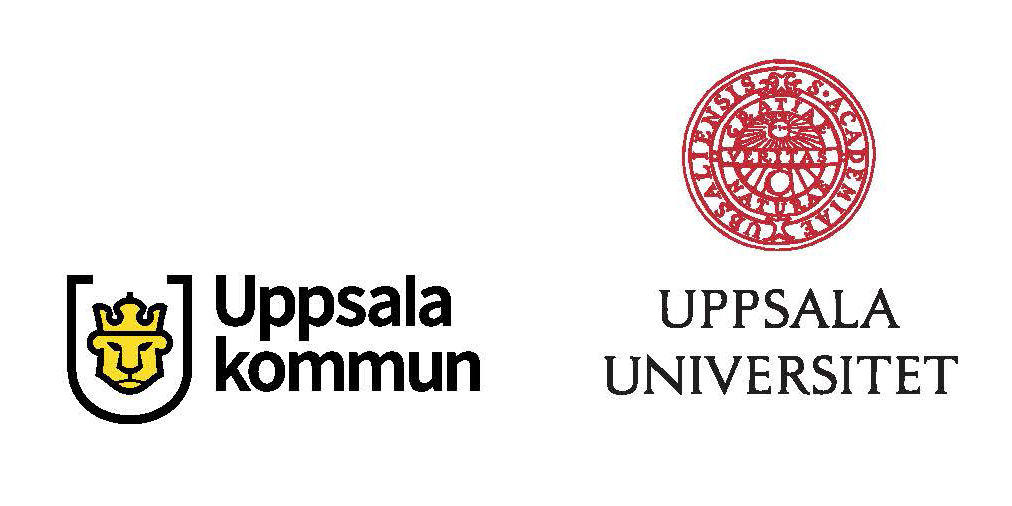 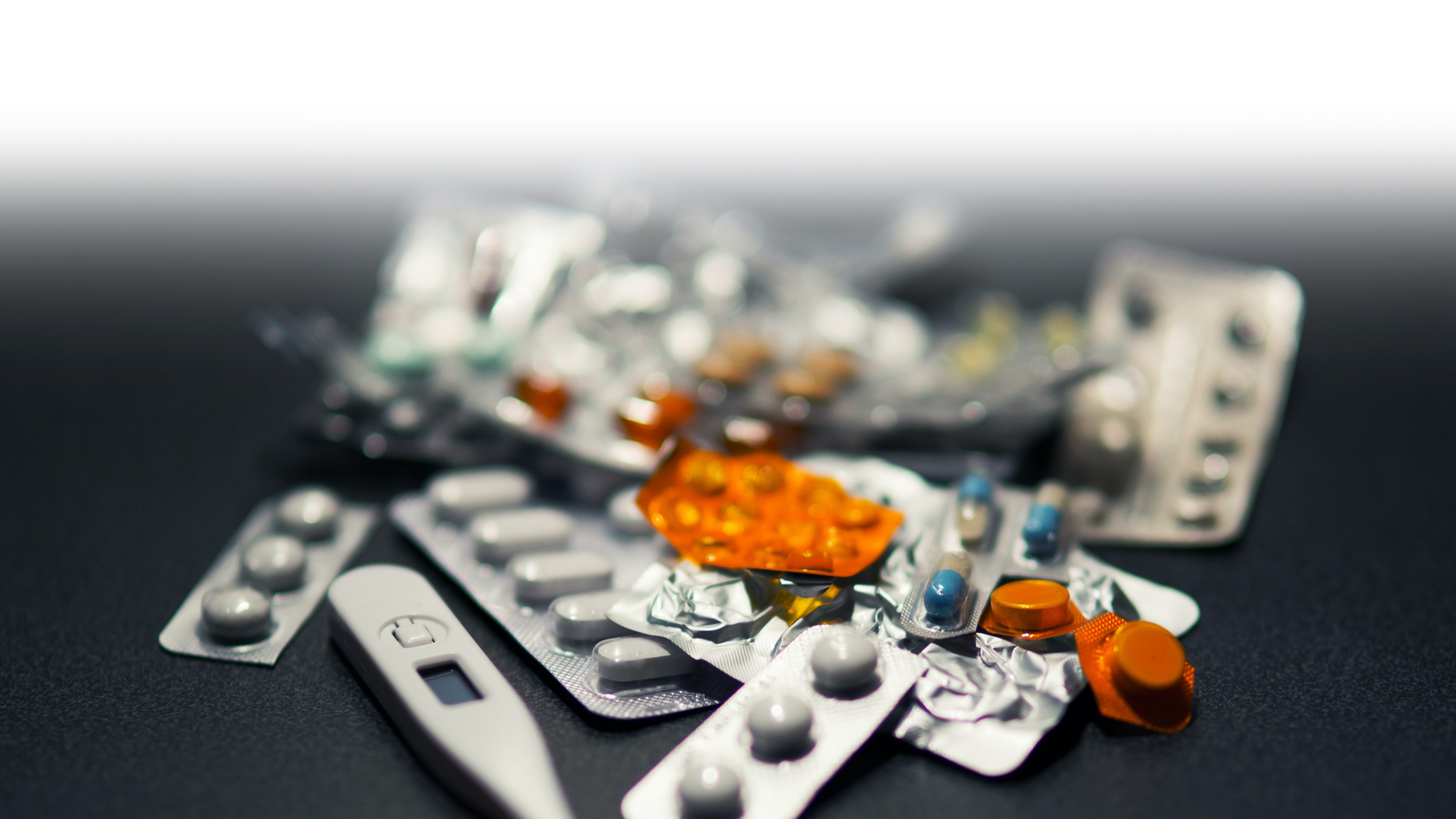 Hur fungerar antibiotika och antibiotikaresistens?
pexels.com
[Speaker Notes: Bildkälla: kaboompics.com via Pexels, https://www.pexels.com/photo/medicines-thermometer-5795/]
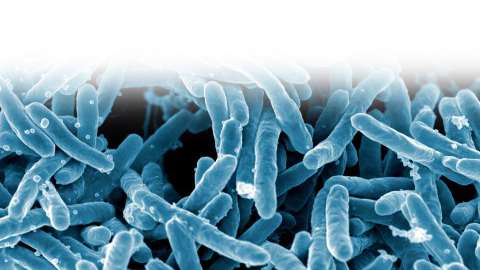 Hur skulle man kunna angripa bakterier?
commons.wikimedia.org
[Speaker Notes: Låt eleverna diskutera frågan kort i bikupa
Om det behövs, ge ledtråden: Vad finns det för skillnader mellan bakterieceller och mänskliga celler?

Bildkälla: https://commons.wikimedia.org/wiki/File:Mycobacterium_tuberculosis_Bacteria_(16843981465).jpg, CC BY 2.0]
Antibiotikas verkningsmekanismer
Cellväggen
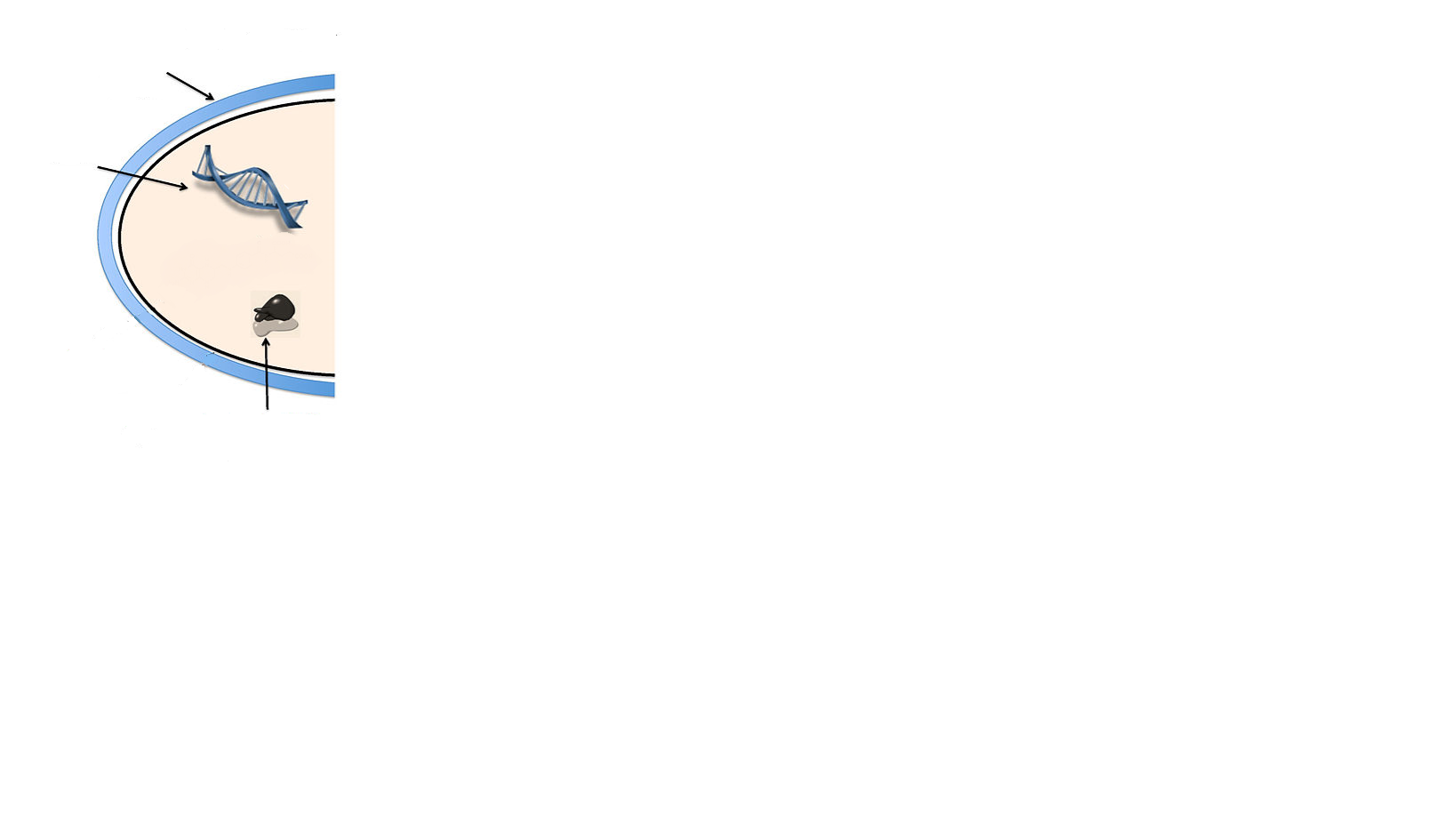 Antibiotika angriper ofta 
Cellväggen
DNA- eller RNA-syntesen
Proteinsyntesen
DNA/RNA-syntesen
commons.wikimedia.org
Proteinsyntesen
[Speaker Notes: Antibiotika verkar genom att antingen förhindra att bakterierna att förökar sig (bakteriostatisk) eller genom att döda bakterierna (bakteriocid).

Förtydliga att antibiotika verkar genom mekanismer som angriper bakterier och inte människans celler, detta är möjligt eftersom en bakteriecells struktur och processer är annorlunda jämfört med våra celler. Detta är också orsaken till att antibiotika är verkningslöst mot virus. Virus och bakteriers struktur och processer skiljer sig från varandra. 

Bilden visar de tre vanligaste sätten att angripa bakterier med hjälp av antibiotika: 1. Antibiotika som verkar genom att förhindra att viktiga komponenter till cellväggen byggs upp är t ex gruppen Penicilliner (mer om det på nästa slide). 2. Antibiotika som verkar mot replikationen eller transkriptionen, exempelvis Rifampicin. 3. Antibiotika som verkar mot bakteriers ribosomer är t ex tetracyklin och streptomycin



Mer info om antibiotikas verkningsmekanismer:
https://larportalen.skolverket.se/LarportalenAPI/api-v2/document/path/larportalen/material/inriktningar/2-natur/Gymnasieskola/512-Medicin-halsa-och-ohalsa/del_07/Material/Flik/Del_07_MomentA/Artiklar/NT4_GY_07A_04_antibiotika.docx

https://www.reactgroup.org/toolbox/understand/antibiotics/how-do-antibiotics-work/

Bildkälla: https://commons.wikimedia.org/wiki/File:Antibiotic_resistance_mechanisms.jpg, Gerard D Wright, CC BY 2.0 (bilden har modifierats)]
Era frågor
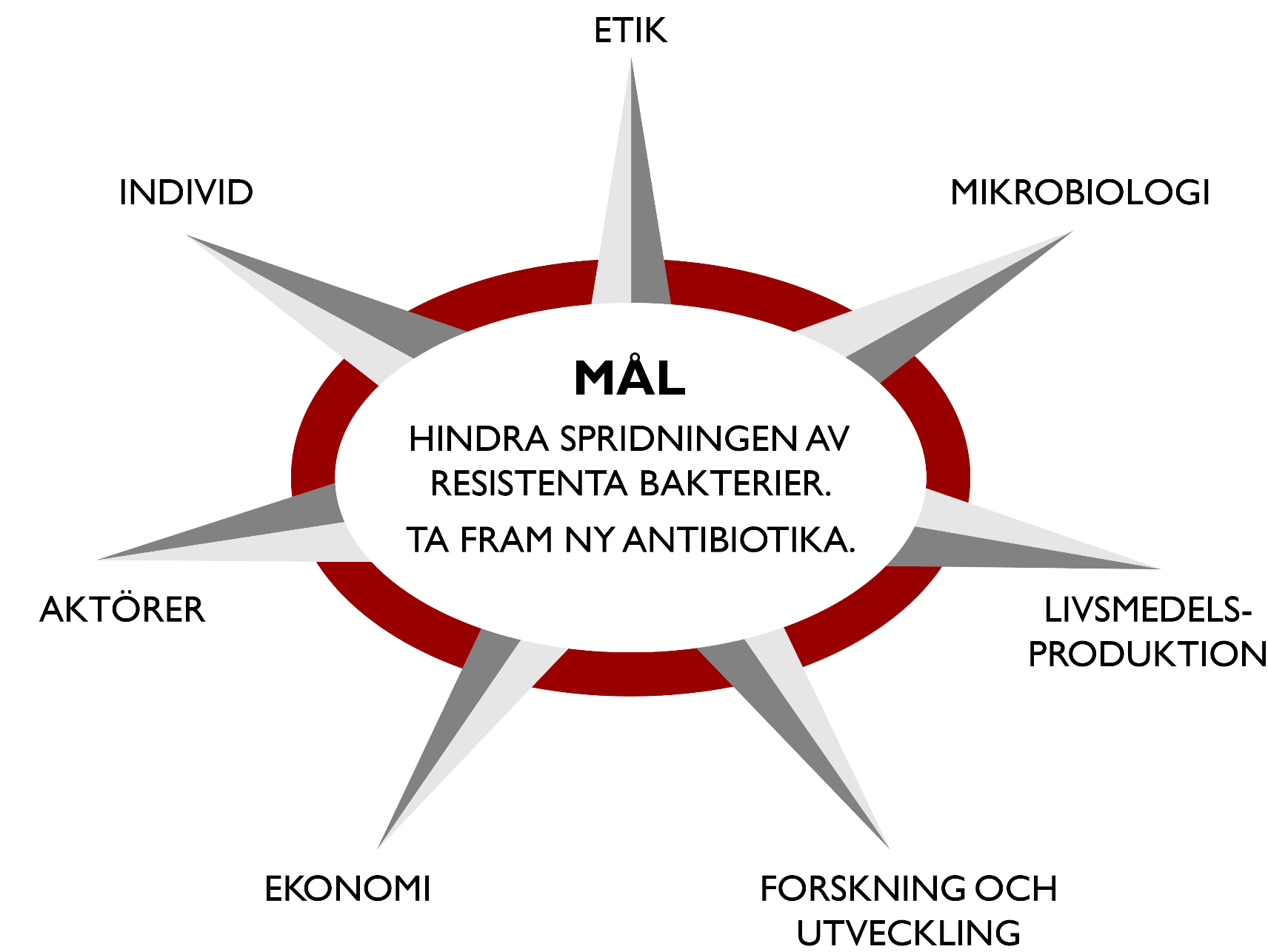 Vilka bakterier utvecklar resistens?
Hur utvecklas resistens?
Hur sprids resistens mellan bakterier?
Kan vi stoppa spridningen av resistensgener?
Hur funkar antibiotika?
Hur skyddar sig bakterier mot antibiotika?
[Speaker Notes: Här kan du som lärare lägga in några exempel på frågor som eleverna har ställt under föregående moment. Frågor som passar in i denna powerpoint handlar t ex om hur antibiotika fungerar, hur bakterier utvecklar resistens eller vad som händer i kroppen när man tar en antibiotikakur .]
Exempel: penicillin
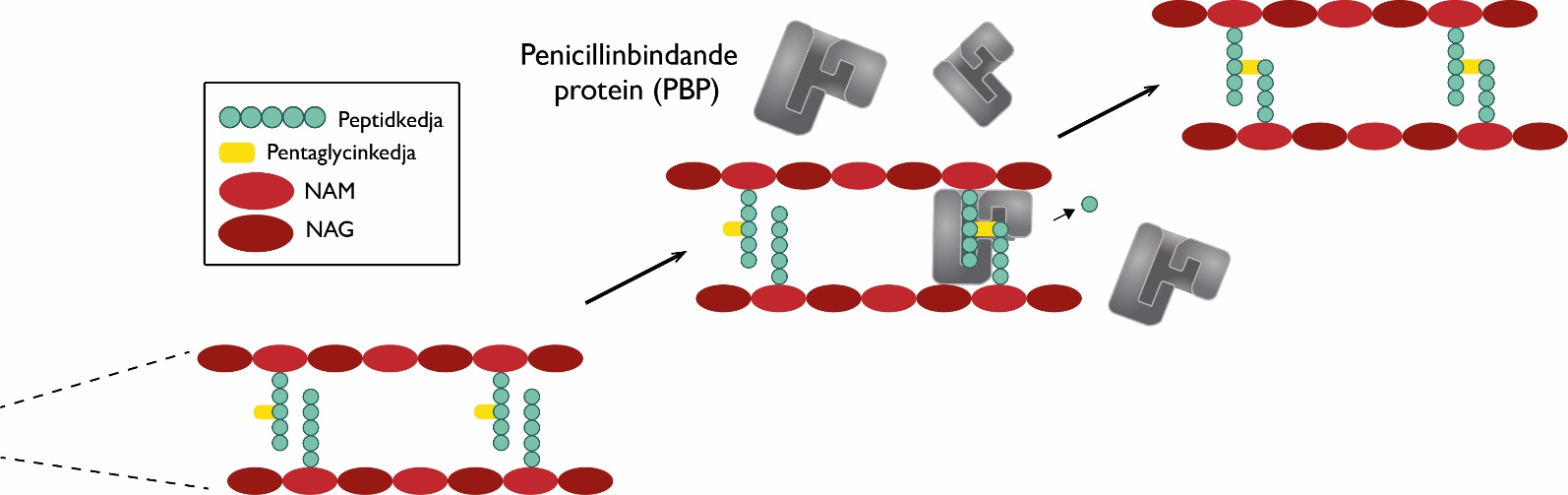 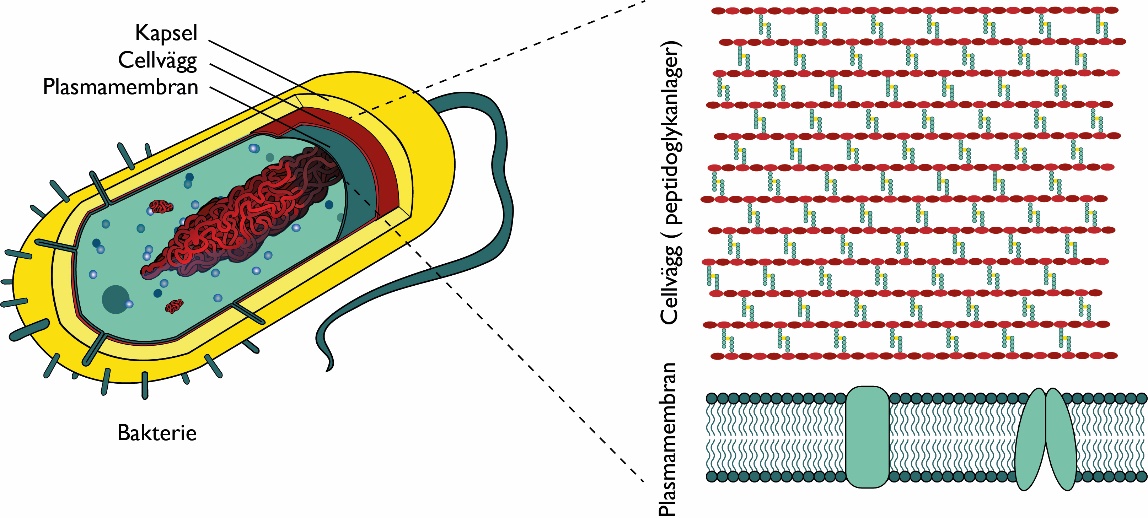 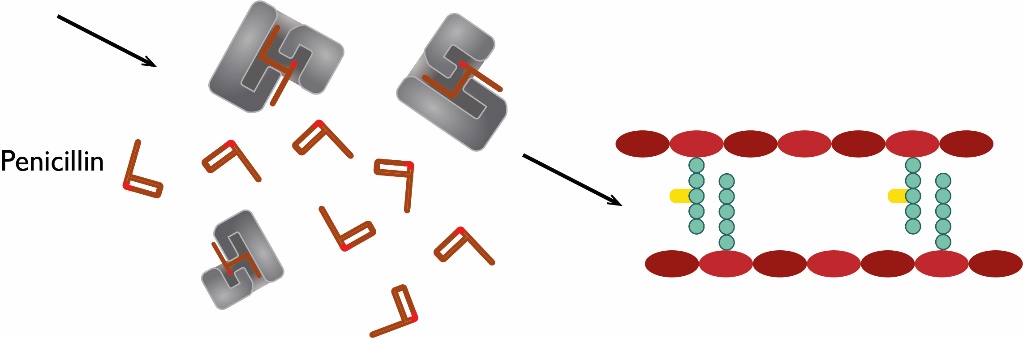 Vad tror ni händer med bakterien?
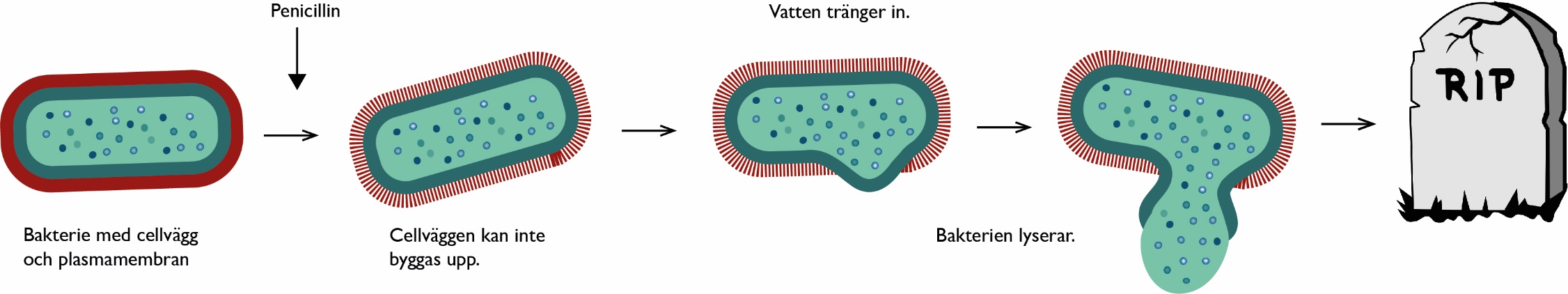 pixabay.com
[Speaker Notes: Cellväggen hos en grampositiv bakterie består av flera lager av peptidoglykan.
Peptiodoglykan består av långa kedjor av upprepade underenheter av N-acetylglukosamin (NAG) och N-acetylmuraminsyra (NAM). NAM-underenheterna har korta peptidkedjor bundna till sig.
PBP (penicillinbindande proteiner) som finns naturligt hos bakterier binder till peptidkedjorna och bildar tvärbindningar. (animering 1)
PBP lossnar från cellväggen när tvärbindningen har bildats. (animering 1)
Penicillin binder till PBP:s aktiva plats och förhindrar PBP:s funktion. Penicillinets beta-laktamring illustrueras i bilden som toppen av "P“. (animering 2)
Cellväggssyntesen förhindras eftersom tvärbindningarna inte längre kan bildas. (animering 2)
Bakterierna lyserar och dör, eftersom cellväggens skydd inte längre finns kvar. (animering 3)

För mer fakta om bakteriers penicillin och bakteriers cellvägg:
https://larportalen.skolverket.se/LarportalenAPI/api-v2/document/path/larportalen/material/inriktningar/2-natur/Gymnasieskola/512-Medicin-halsa-och-ohalsa/del_07/Material/Flik/Del_07_MomentA/Artiklar/NT4_GY_07A_04_antibiotika.docx

Bildkälla bakteriecell: https://sv.wikipedia.org/wiki/Fil:Average_prokaryote_cell-_en.svg (public domain, bilden har modifierats)
Bildkälla penicillin verkningsmekanism: https://commons.wikimedia.org/wiki/File:Penicillin_inhibition.svg (CC BY 3.0, bilden har modifierats)
Bildkälla gravsten: https://pixabay.com/sv/vectors/gravsten-vila-i-frid-d%c3%b6d-begravning-159792]
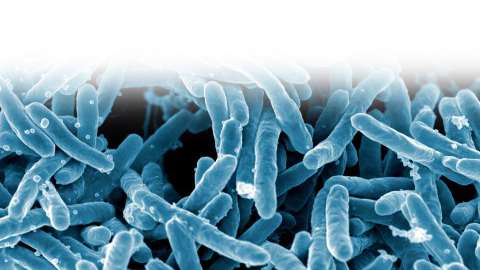 Men…
Det finns en del bakterier som ändå är motståndskraftiga mot antibiotika. Hur kan det komma sig?
commons.wikimedia.org
[Speaker Notes: Övergång till nästa bild som beskriver utvecklingen av resistenta bakterier.

Bildkälla: https://commons.wikimedia.org/wiki/File:Mycobacterium_tuberculosis_Bacteria_(16843981465).jpg, CC BY 2.0]
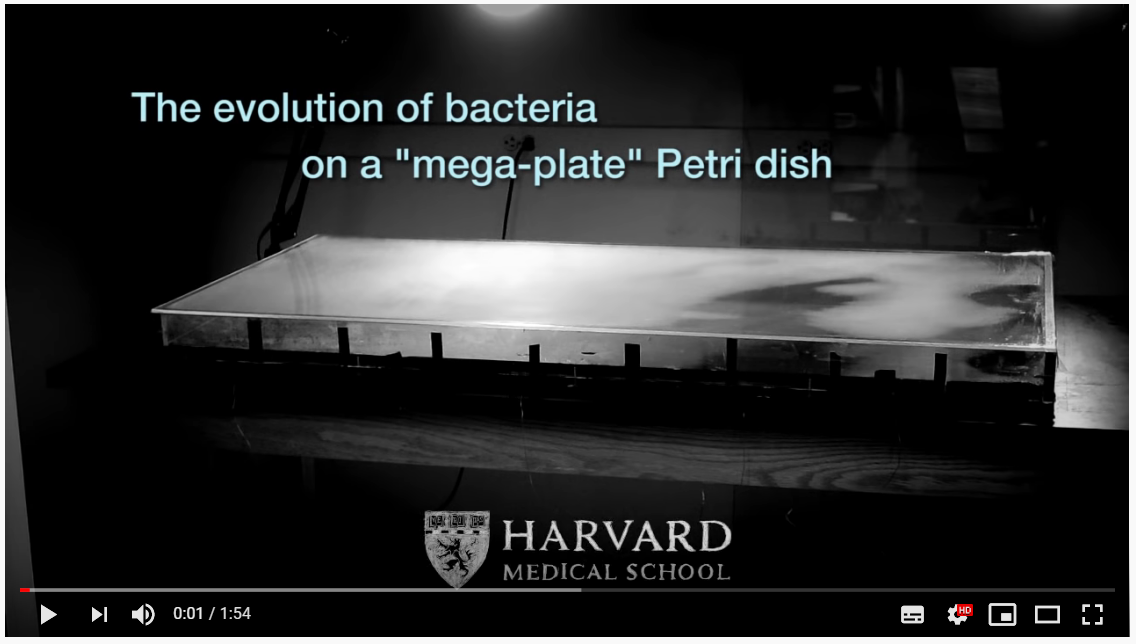 Click to add text
[Speaker Notes: Klippet visar en inspelad filmsekvens från Harvard Medical School där man ser bakterier utveckla resistens under ett försök som pågick i 11 dagar. I försöket visas bakteriers tillväxt på en stor agarplatta där koncentrationen antibiotika ökar med faktor 10 in mot mitten på plattan (från 0 på kanterna till 1000 i mitten).  Filmen illustrerar hur resistens utvecklas och efter filmen ges eleverna möjlighet att diskutera resistensproblematiken utifrån den evolutionära processen (nästa bild). 

Förslagsvis visas filmen utan ljud och text (filmen är på engelska). Som lärare behöver du förklara försökets uppställning under filmen, men förklara inte de biologiska processer som sker, eftersom eleverna själva direkt efter filmen ska få fundera och diskutera frågor om försöket med varandra. 

Klicka på bilden för att starta klippet.

Länk till filmen om den inte startar: https://www.youtube.com/watch?v=plVk4NVIUh8]
Diskutera
Bakterier förökar sig genom att dela sig. Hur uppstår variation i bakteriernas genom (arvsmassa)?
Varför börjar bakterierna växa in mot mitten?
Vilka bakterier är det som växer in mot mitten?
Varför är det en fördröjning innan bakterierna kan ta sig från en lägre koncentration till en högre?
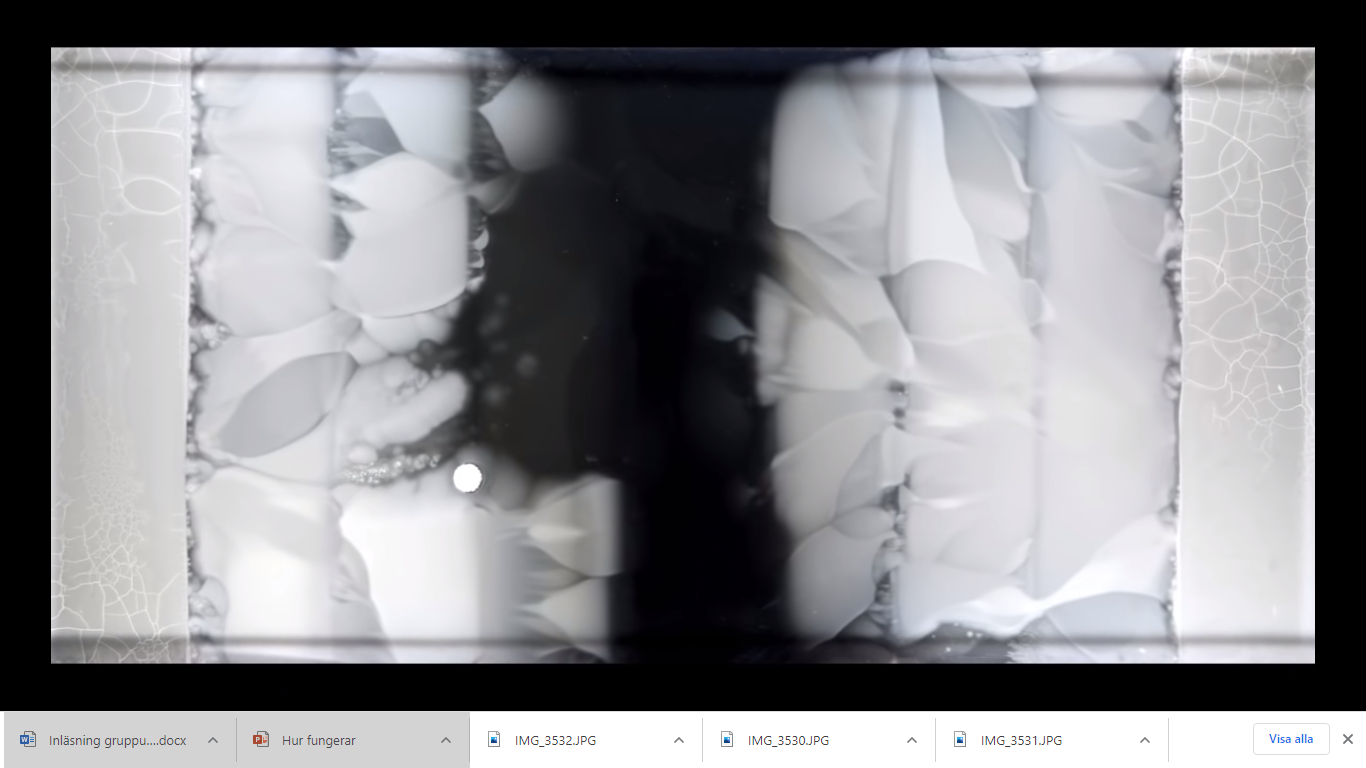 [Speaker Notes: Börja med att låta alla elever fundera på egen hand över frågorna och skriva ned sina svar. Låt dem sedan diskutera två och två innan deras svar fångas upp i en gemensam genomgång där du som lärare kan koppla det som sker i filmen till evolution, mutationer och selektion. Svarsförslag finns nedan. 

Visa därefter gärna filmen en gång till med ljud och text.

Svarsförslag till frågorna:

1. Bakterier förökar sig genom att dela sig. Hur uppstår variation i bakteriernas genom (arvsmassa)?
	Variation kan uppstå genom slumpmässiga mutationer och genom horisontell genöverföring (transduktion, konjugation och transformation)

2. Varför börjar bakterierna växa in mot mitten?
	Det blir både platsbrist och brist på näring i den del där bakterierna kan tillväxa.

3. Vilka bakterier är det som växer in mot mitten?
	Slumpmässiga mutationer uppstår som gör det möjligt för vissa bakterier att växa in i en högre antibiotikakoncentration, de blir mindre känsliga för antibiotikan. (Bakterierna som lyckas växa in mot mitten kan också ha förvärvat denna egenskap genom horisontell genöverföring.) De bakterier som klarar av att leva i närvaro av antibiotika får en evolutionär fördel då de får tillgång till mer näring och plats att växa på.

4. Varför är det en fördröjning innan bakterierna kan ta sig från en lägre koncentration till en högre?
	Det kan ta tid innan en slumpmässig mutation som får bakterierna att överleva en högre antibiotikakoncentration uppstår, därför blir det en liten fördröjning innan denna/dessa bakterier börja dela sig och tillväxa.]
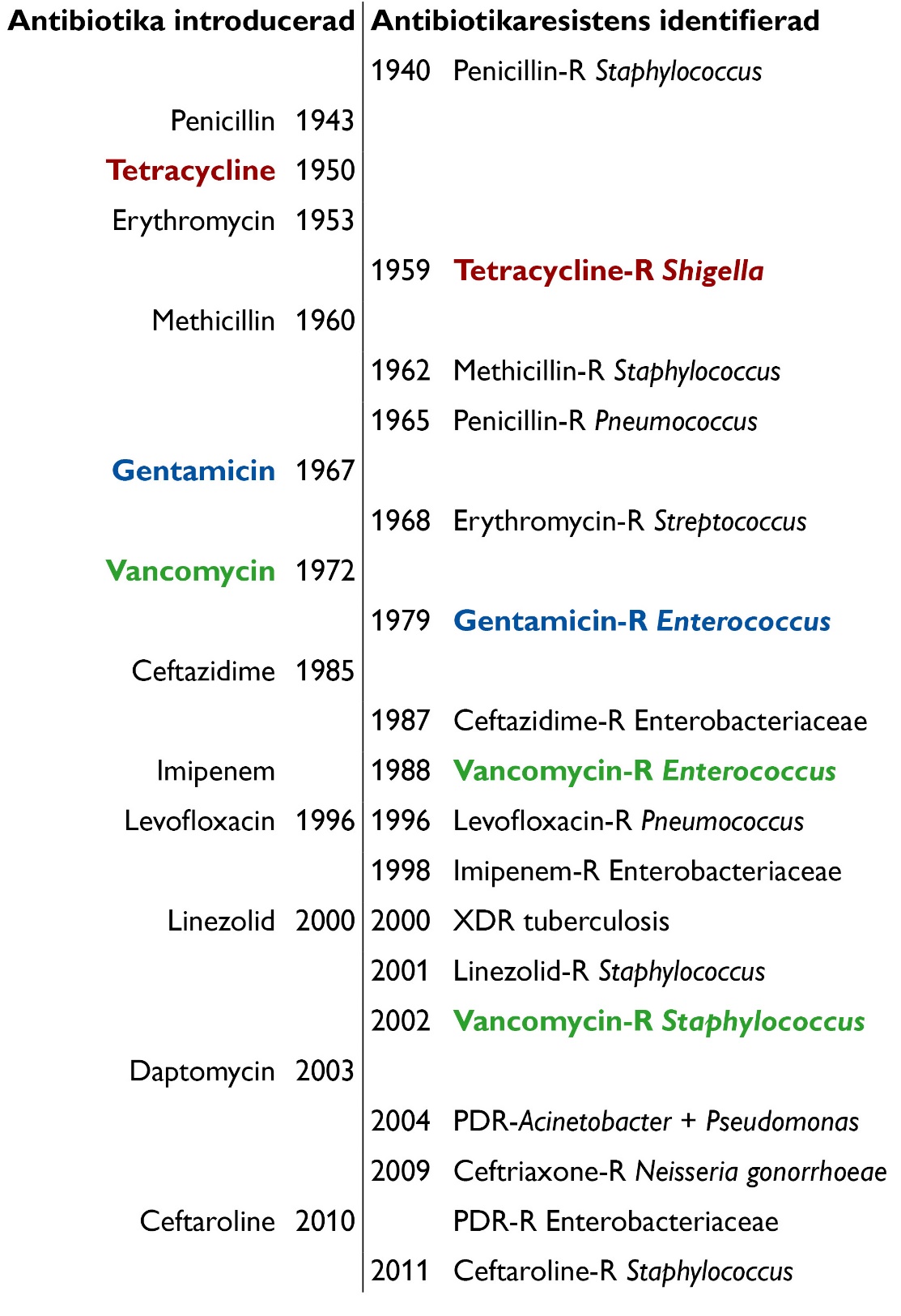 Antibiotikaanvändning driver resistensutveckling
ALL användning ökar resistensen
[Speaker Notes: All användning av antibiotika seleketerar för resistenta bakterier.
I figuren visas i den vänstra kolumnen  när nya antibiotika introduceras och och på den högra sidan när resistenta bakterier upptäcks.
Tre exempel är färgmarkerade för att förtydliga utvecklingen.

Länk till bild:.
https://www.semanticscholar.org/paper/The-antibiotic-resistance-crisis%3A-part-1%3A-causes-Ventola/493da4c8c98a5b7b504a25a7791c9cb05ba4f47e]
Var kommer resistensen ifrån?
1. Naturligt urval
Uråldrig evolutionär egenskap
Nya mutationer
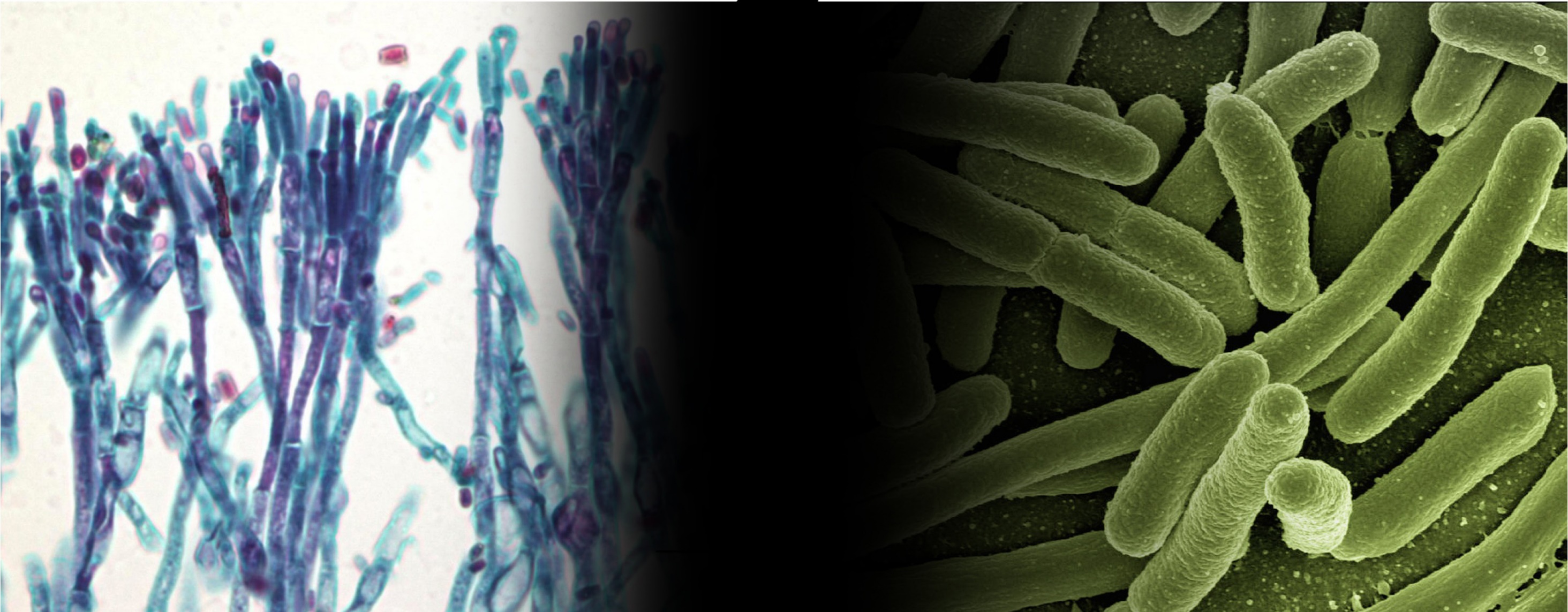 Konkurrens
Predation
antibiotika
antibiotikaresistens
commons.wikimedia.org
needpix.com
bakterier
mögelsvamp
[Speaker Notes: Resistens mot antibiotika är en uråldrig evolutionär egenskap. Bakterier har funnits i miljontals år och antibiotikaresistens är ett evolutionärt resultat. Det har ständigt funnits antibakteriellt producerande mikroorganismer i bakteriernas livsmiljöer och således har de bakterier som är mest resistenta selekterats fram och gynnats av det naturliga urvalet, eftersom de har överlevt, vilket i sin tur har bidragit till att resistensgenerna har kunnat sprida sig. De resistensgener som vi nu ser hos patogena (sjukdomsalstrande) bakterier kommer från början till största delen från jordbakterier och andra bakterier som levt i de miljöer där antibakteriella ämnen funnits.


Bildkälla: https://commons.wikimedia.org/wiki/File:Asco1013.jpg
Bildkälla: https://www.needpix.com/photo/82484/koli-bacteria-escherichia-coli-bacteria-disease-pathogens-microscopy-electron-microscopy-electron-microscope-magnification]
Var kommer resistensen ifrån?
2. Horisontell genöverföring
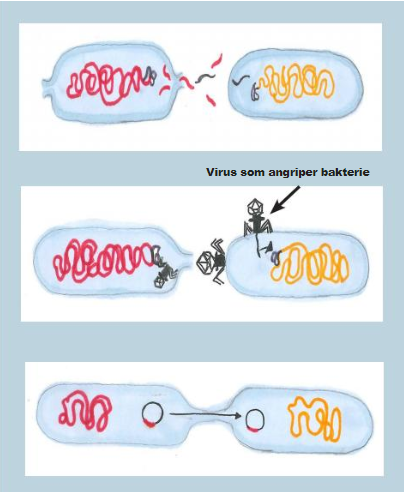 Fritt DNA från en bakterie tas upp av en annan bakterie
Transformation
Virus (bakteriefag) överför genetiskt material från en bakterie till en annan.
Transduktion
Plasmider förs över mellan cellerna
Konjugation
[Speaker Notes: Gener kan överföras mellan bakterier via tre olika mekanismer. 

Överföring av DNA, framför allt i form av plasmider, mellan olika bakterier är en starkt bidragande orsak till de terapeutiskt svårbehandlade infektionerna orsakade av multiresistenta bakterier. Dessutom har resistensgenerna en tendens att sätta sig intill varandra på plasmider vilket innebär att de kan flyttas som en enhet. Således blir det en snabb förflyttning av många resistenser samtidigt, vilket är den stora effekten av plasmider.

Illustrationer: Linnéa Axelsson, elev på Rosendalsgymnasiet, Uppsala]
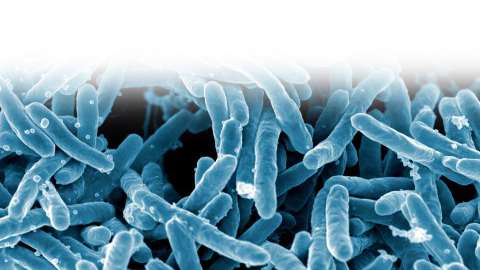 Vad är det för mekanismer som gör bakterierna resistenta mot antibiotika?
commons.wikimedia.org
[Speaker Notes: Övergång till nästa bild som beskriver utvecklingen av resistenta bakterier.

Bildkälla: https://commons.wikimedia.org/wiki/File:Mycobacterium_tuberculosis_Bacteria_(16843981465).jpg, CC BY 2.0]
Hur fungerar bakteriernas resistensmekanismer?
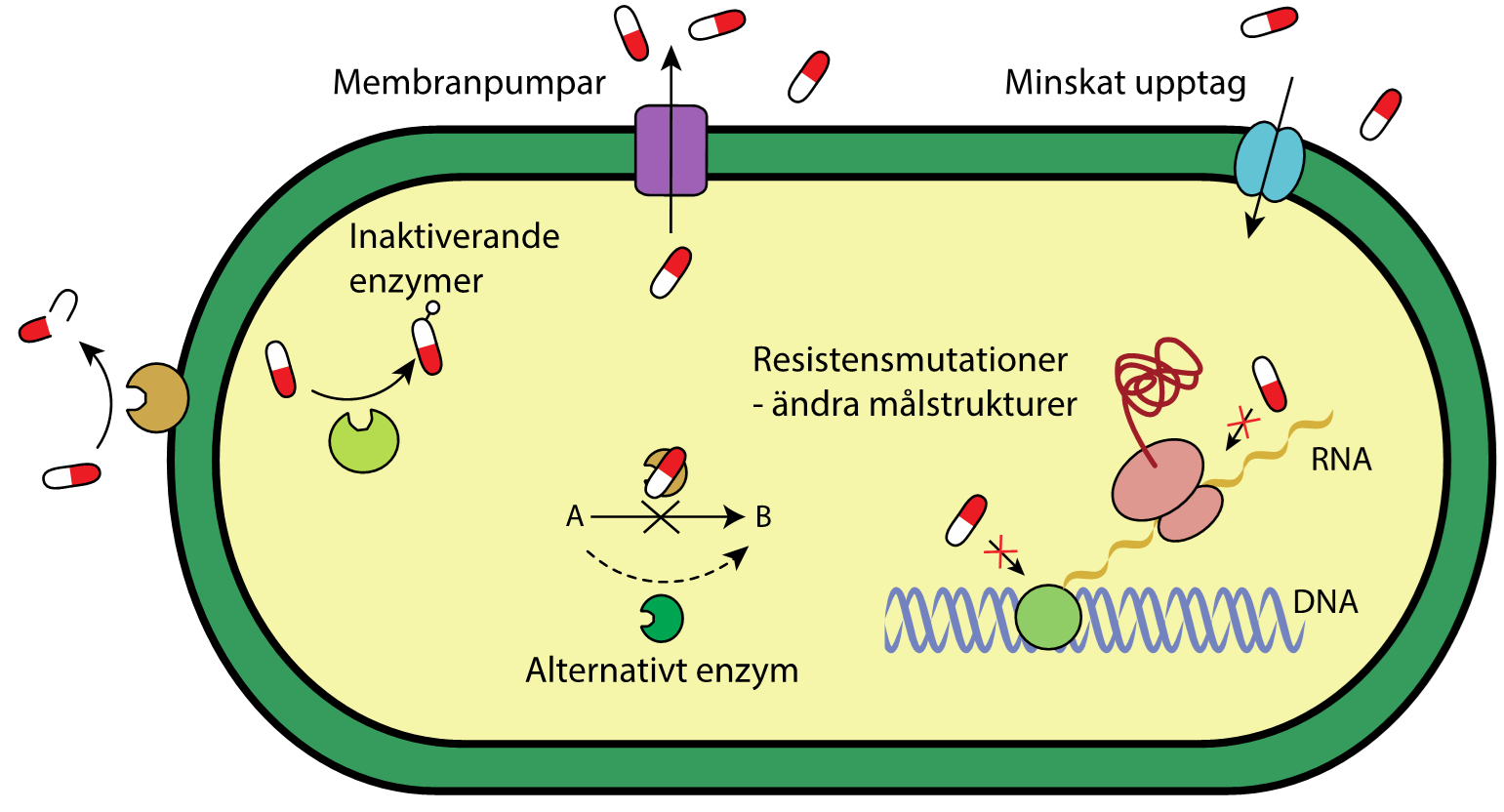 Minska permeabiliteten i cellmembranet
Bakterierna kan:
Pumpa ut antibiotika
Minska  permeabiliteten i cellmembranet
Förstöra antibiotikan
Modifiera antibiotikan
Kamouflera antibiotikans mål
Uttrycka nya/alternativa proteiner
Förstöra antibiotikan
Pumpa ut antibiotika
Kamouflera målet
Modifiera antibiotikan
Alternativt protein
[Speaker Notes: Följande bildserie beskriver bakteriers olika resistensmekanismer. En ny mekanism presenteras i varje bild.

1. Pumpa ut antibiotika: Bakterier kan producera pumpar som sitter i deras membran eller cellvägg. Dessa så kallade effluxpumpar är mycket vanliga i bakterier och kan transportera en mängd olika föreningar som signalmolekyler och näringsämnen. Vissa av dessa pumpar kan också transportera ut antibiotika ur bakterien och på så sätt sänka antibiotikakoncentrationen inne i bakteriecellen. I vissa fall kan mutationer i bakteriens DNA få bakterien att producera mer av en viss pump, vilket i sin tur ökar resistensen.


Bildkälla och fakta från: https://www.reactgroup.org/toolbox/understand/antibiotic-resistance/resistance-mechanisms-in-bacteria/]
Hur fungerar bakteriernas resistensmekanismer?
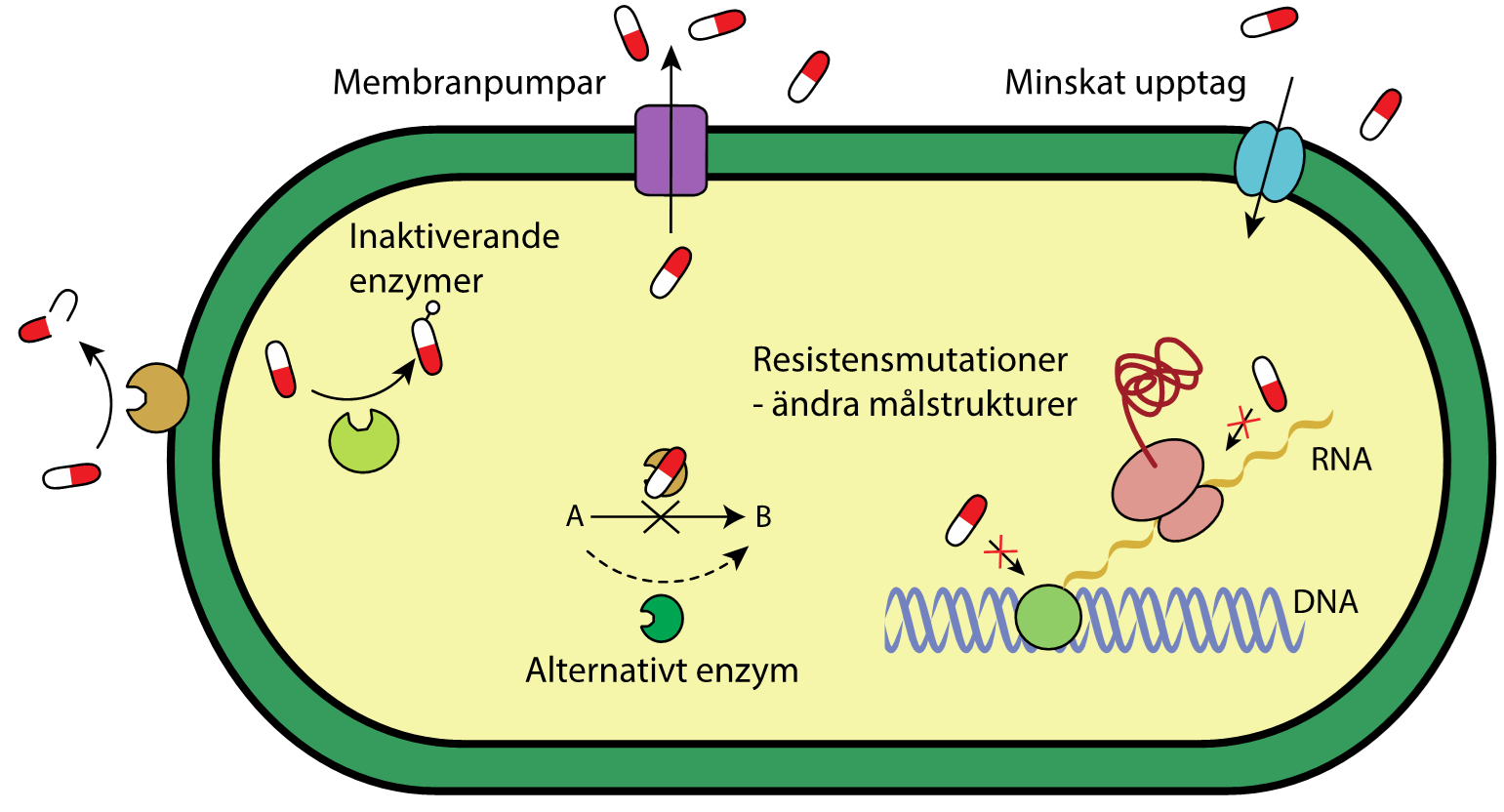 Minska permeabiliteten i cellmembranet
Bakterierna kan:
Pumpa ut antibiotika
Minska  permeabiliteten i cellmembranet
Förstöra antibiotikan
Modifiera antibiotikan
Kamouflera antibiotikans mål
Uttrycka nya/alternativa proteiner
Förstöra antibiotikan
Pumpa ut antibiotika
Kamouflera målet
Modifiera antibiotikan
Alternativt protein
[Speaker Notes: 2. Minska permeabiliteten i cellmembranet: Vissa förändringar i bakteriens membran gör det svårare för antibiotikan att passera. På så sätt kommer mindre av antibiotikan in i bakteriecellen. 

Bildkälla och fakta från: https://www.reactgroup.org/toolbox/understand/antibiotic-resistance/resistance-mechanisms-in-bacteria/]
Hur fungerar bakteriernas resistensmekanismer?
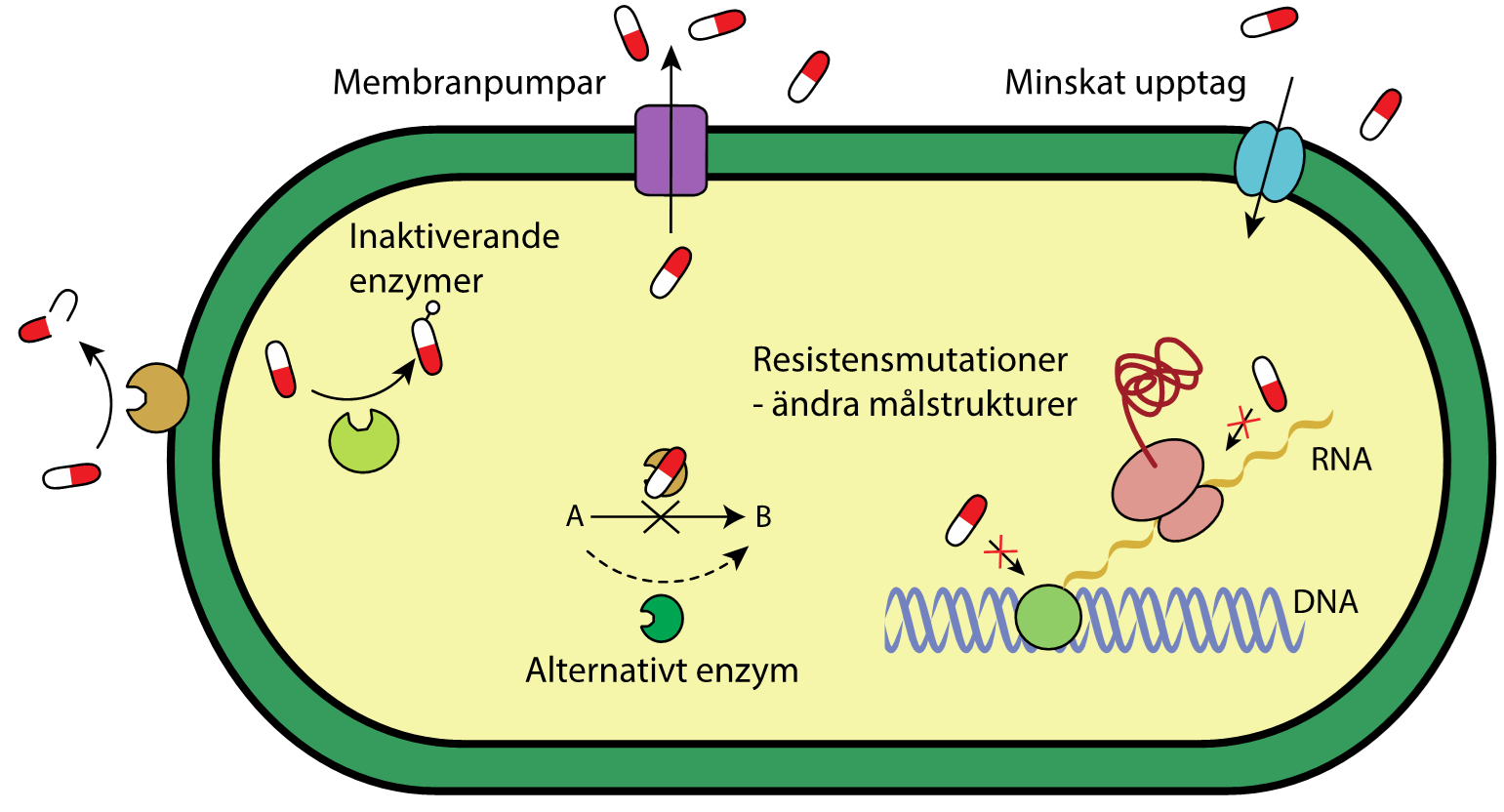 Minska permeabiliteten i cellmembranet
Bakterierna kan:
Pumpa ut antibiotika
Minska  permeabiliteten i cellmembranet
Förstöra antibiotikan
Modifiera antibiotikan
Kamouflera antibiotikans mål
Uttrycka nya/alternativa proteiner
Förstöra antibiotikan
Pumpa ut antibiotika
Kamouflera målet
Modifiera antibiotikan
Alternativt protein
[Speaker Notes: 3. Förstöra antibiotikan: Det finns bakteriella enzymer som kan inaktivera antibiotika. Ett exempel är β-laktamas som förstör den aktiva komponenten (β-laktamringen) i penicilliner, extremt viktiga antibiotika för behandling av infektioner hos människor. På senare år har bakterier som producerar extended-spectrum β-laktamas, så kallade ESBL-producerande bakterier, blivit ett stort problem. De kan bryta ned ett brett spektrum av β-laktamantibiotika, ibland även de sista tillgängliga läkemedlen vid infektioner med dessa bakterier.

Bildkälla och fakta från: https://www.reactgroup.org/toolbox/understand/antibiotic-resistance/resistance-mechanisms-in-bacteria/]
Hur fungerar bakteriernas resistensmekanismer?
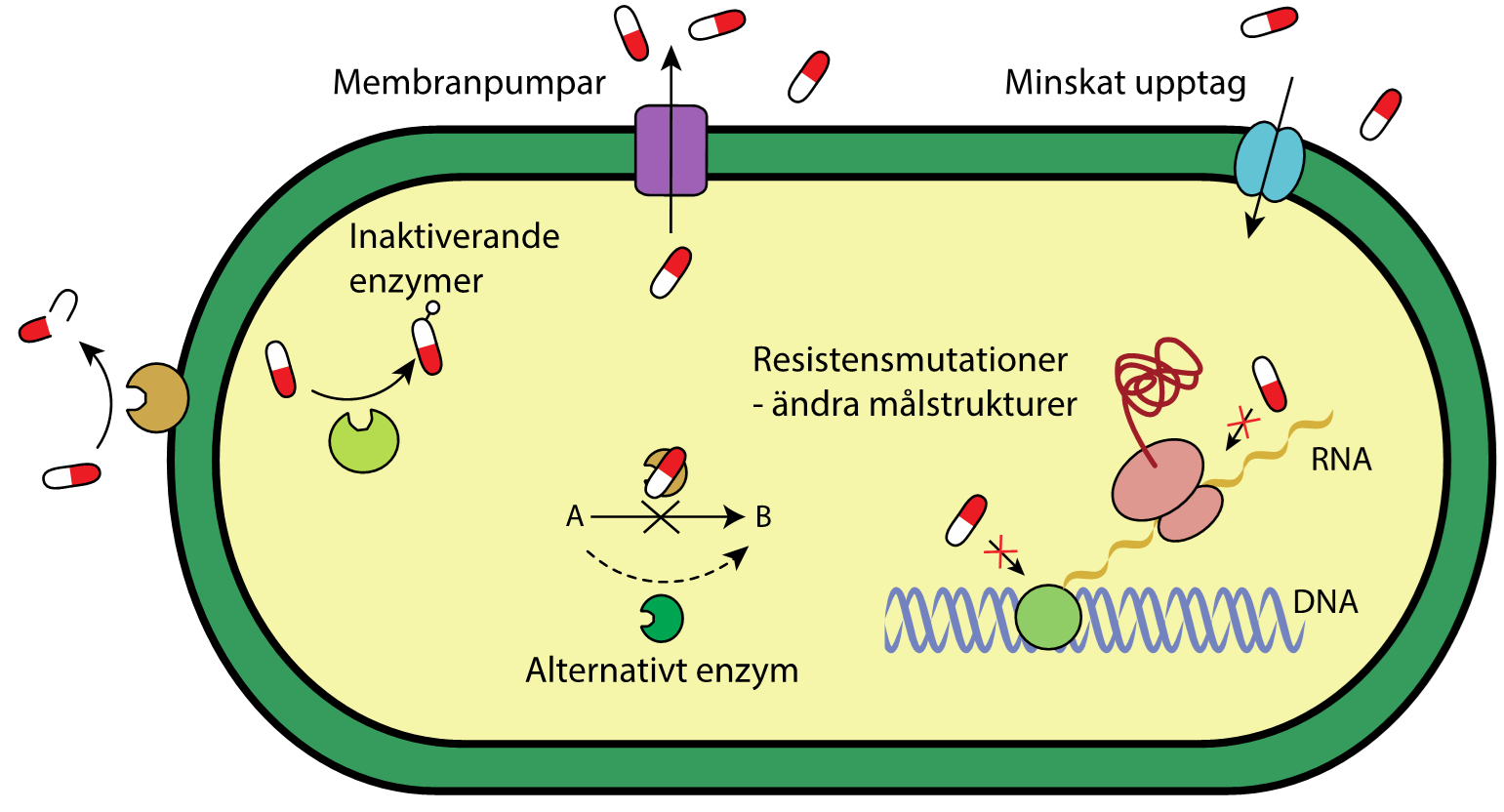 Minska permeabiliteten i cellmembranet
Bakterierna kan:
Pumpa ut antibiotika
Minska  permeabiliteten i cellmembranet
Förstöra antibiotikan
Modifiera antibiotikan
Kamouflera antibiotikans mål
Uttrycka nya/alternativa proteiner
Förstöra antibiotikan
Pumpa ut antibiotika
Kamouflera målet
Modifiera antibiotikan
Alternativt protein
[Speaker Notes: 4. Modifiera antibiotika: Bakterier kan ibland producera enzymer som kan lägga till olika kemiska grupper till antibiotika. Detta förhindrar i sin tur bindningen mellan antibiotikan och dess mål i bakteriecellen.


Bildkälla och fakta från: https://www.reactgroup.org/toolbox/understand/antibiotic-resistance/resistance-mechanisms-in-bacteria/]
Hur fungerar bakteriernas resistensmekanismer?
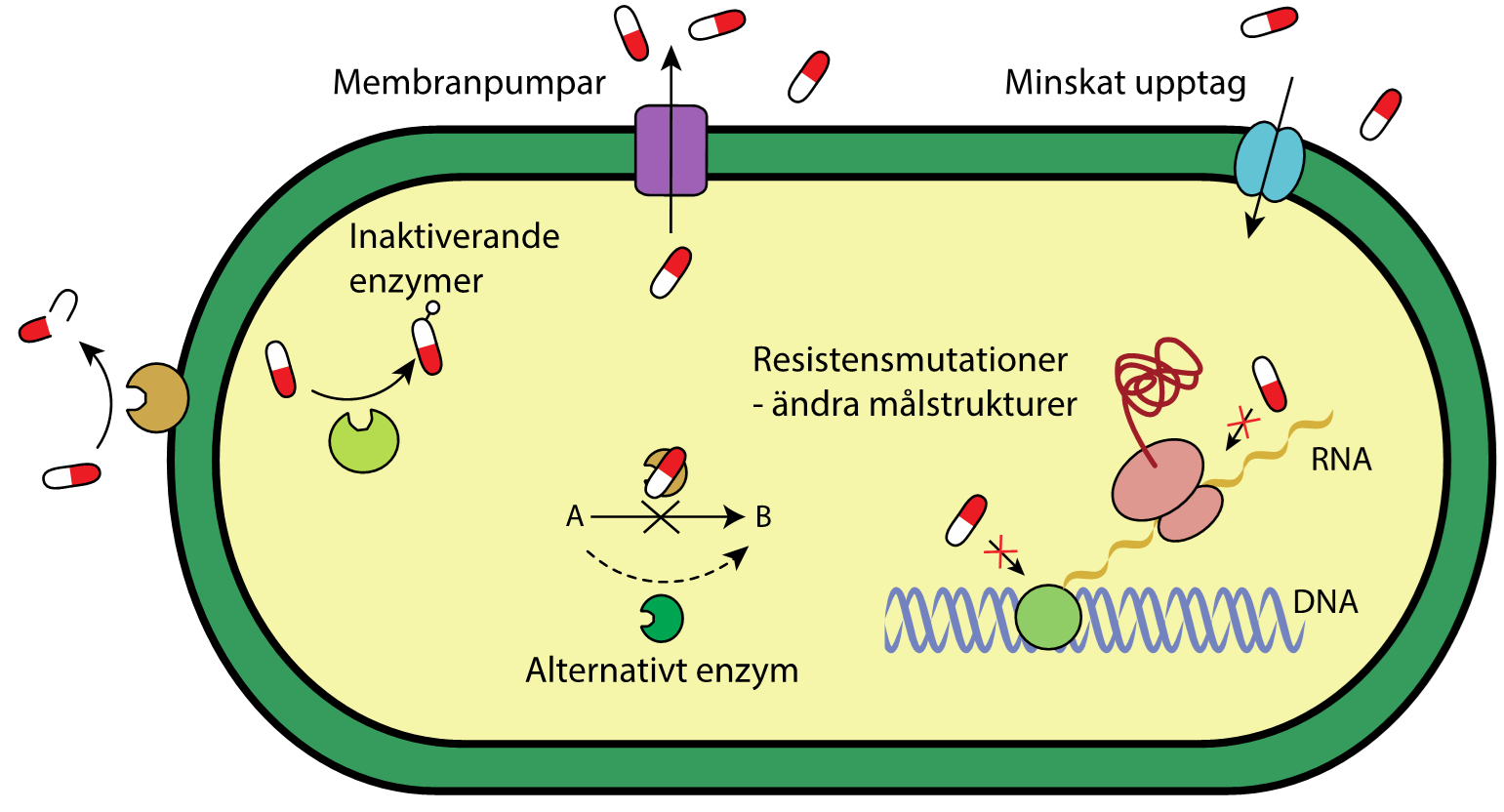 Minska permeabiliteten i cellmembranet
Bakterierna kan:
Pumpa ut antibiotika
Minska  permeabiliteten i cellmembranet
Förstöra antibiotikan
Modifiera antibiotikan
Kamouflera antibiotikans mål
Uttrycka nya/alternativa proteiner
Förstöra antibiotikan
Pumpa ut antibiotika
Kamouflera målet
Modifiera antibiotikan
Alternativt protein
[Speaker Notes: 5. Förändra antibiotikans mål (kamouflera målet): Förändringar i sammansättningen eller strukturen av målet i bakterien kan hindra antibiotikan från att interagera med målet. Alternativt kan bakterien lägga till olika kemiska grupper till målstrukturen och på så sätt skydda den från antibiotikan. Ibland kan bakterier producera en annan variant av en struktur som de behöver. Vancomycinresistenta bakterier tillverkar till exempel en annan cellvägg jämfört med mottagliga bakterier. Antibiotikan kan inte interagera lika bra med denna typ av cellvägg. 

Bildkälla och fakta från: https://www.reactgroup.org/toolbox/understand/antibiotic-resistance/resistance-mechanisms-in-bacteria/]
Hur fungerar bakteriernas resistensmekanismer?
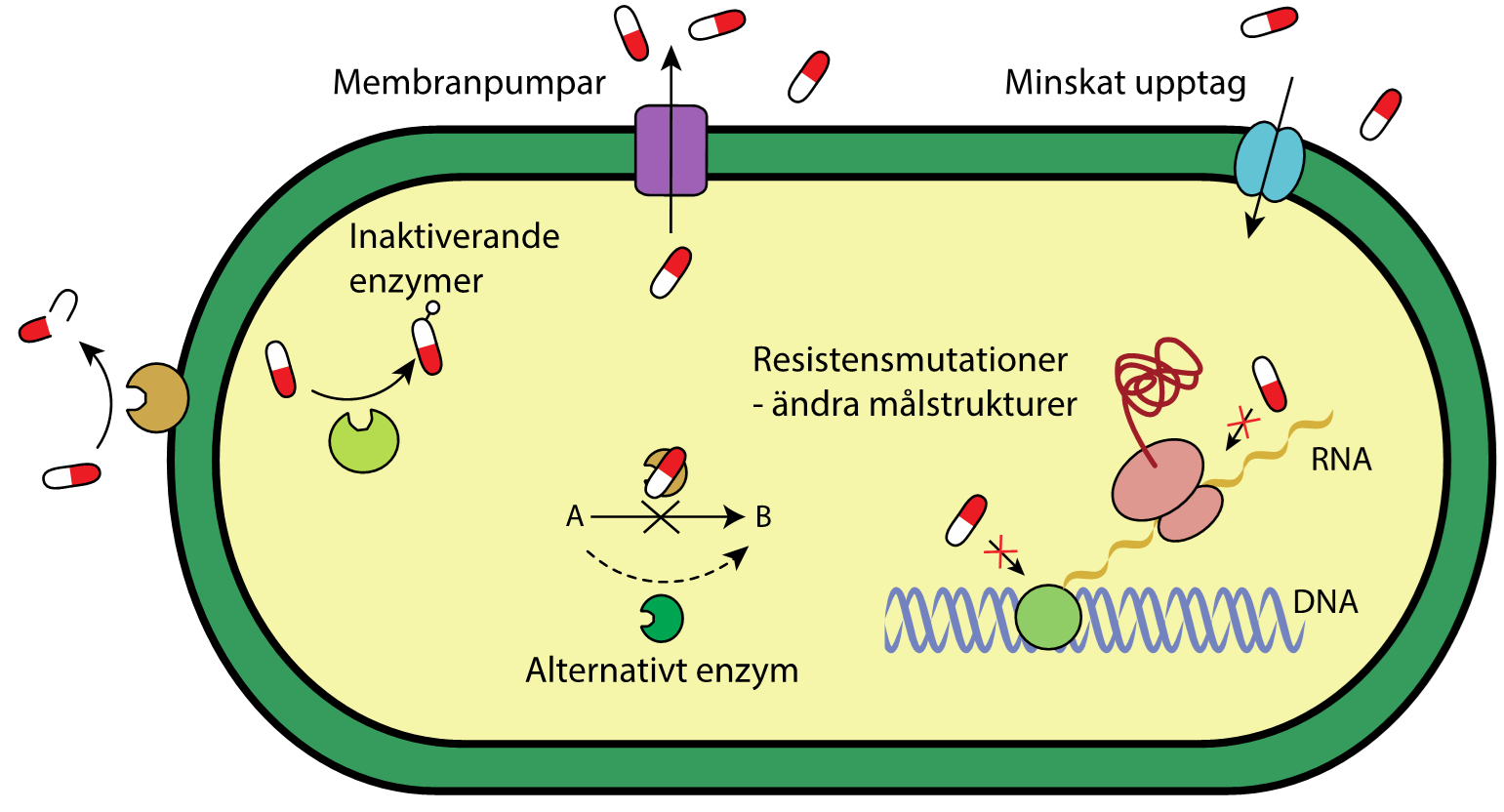 Minska permeabiliteten i cellmembranet
Bakterierna kan:
Pumpa ut antibiotika
Minska  permeabiliteten i cellmembranet
Förstöra antibiotikan
Modifiera antibiotikan
Kamouflera antibiotikans mål
Uttrycka nya/alternativa proteiner
Förstöra antibiotikan
Pumpa ut antibiotika
Kamouflera målet
Modifiera antibiotikan
Alternativt protein
[Speaker Notes: 6. Uttrycka nya/alternativa proteiner: Vissa bakterier kan producera alternativa proteiner som kan användas i stället för de proteiner som hämmas av antibiotikan. Bakterien Staphylococcus aureus kan till exempel förvärva resistensgenen mecA och producera ett nytt penicillinbindande protein. Dessa proteiner behövs för bakteriernas cellväggssyntes och är måltavlor för β-laktamantibiotika. Det nya penicillinbindande proteinet har låg affinitet för β-laktamantibiotika och är därmed resistent mot läkemedlen, och bakterierna överlever behandlingen. Denna typ av resistens ligger till grund för MRSA (meticillinresistent Staphylococcus aureus).

Vissa bakterier är naturligt resistenta mot vissa antibiotika. Tänk dig till exempel ett antibiotikum som förstör bakteriens cellvägg. Om en bakterie inte har någon cellvägg har antibiotikan ingen effekt. Detta fenomen kallas för inneboende resistens. När en bakterie som tidigare var mottaglig för ett antibiotikum utvecklar resistens kallas det för förvärvad resistens

Bildkälla och fakta från: https://www.reactgroup.org/toolbox/understand/antibiotic-resistance/resistance-mechanisms-in-bacteria/]
Hur fungerar bakteriernas resistensmekanismer?
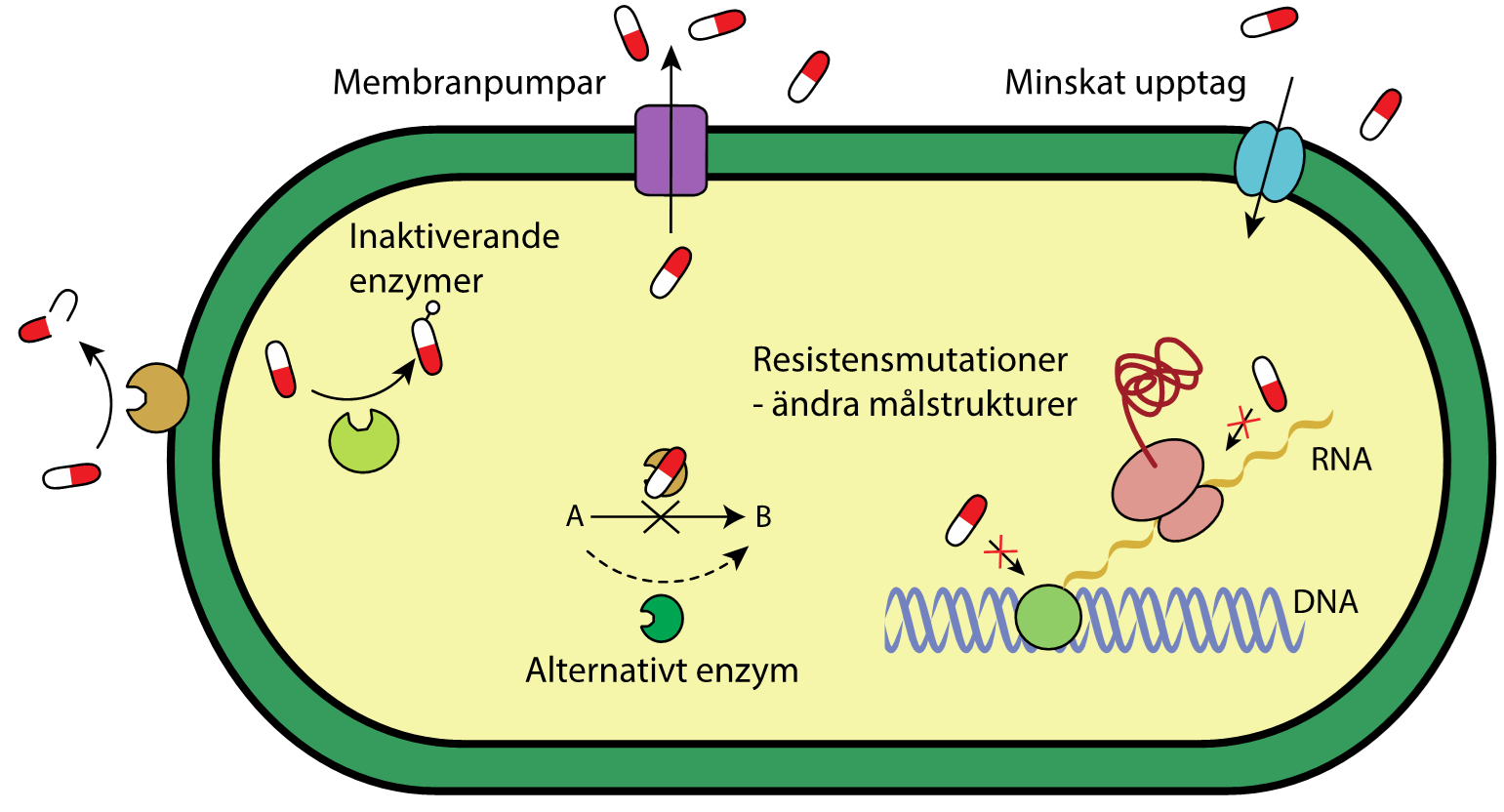 Minska permeabiliteten i cellmembranet
Bakterierna kan:
Pumpa ut antibiotika
Minska  permeabiliteten i cellmembranet
Förstöra antibiotikan
Modifiera antibiotikan
Kamouflera antibiotikans mål
Uttrycka nya/alternativa proteiner
Förstöra antibiotikan
Pumpa ut antibiotika
Kamouflera målet
Modifiera antibiotikan
Alternativt protein
[Speaker Notes: Bildkälla: https://www.reactgroup.org/toolbox/understand/antibiotic-resistance/resistance-mechanisms-in-bacteria/]
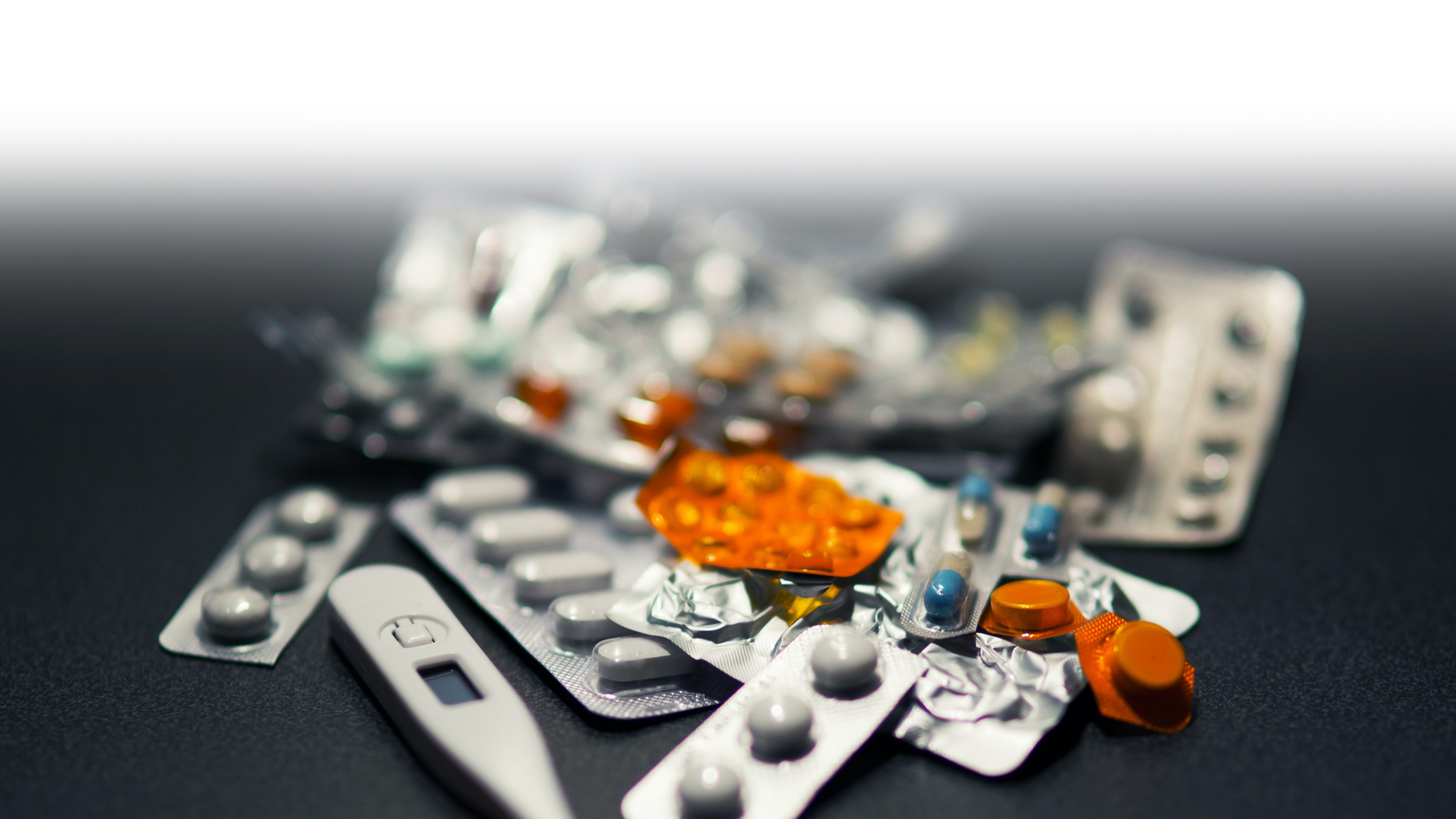 Hur påverkar en antibiotikabehandling individen?
Antibiotika dödar de patogena bakterierna och individen blir frisk.
Antibiotikabehandlingen kan misslyckas.
Antibiotika kan påverka normalfloran…
pexels.com
[Speaker Notes: Bildkälla: kaboompics.com via Pexels, https://www.pexels.com/photo/medicines-thermometer-5795/]
Hur påverkas normalfloran vid en antibiotikabehandling?
Fundera! Har det någon betydelse om det finns resistenta bakterier i normalfloran?
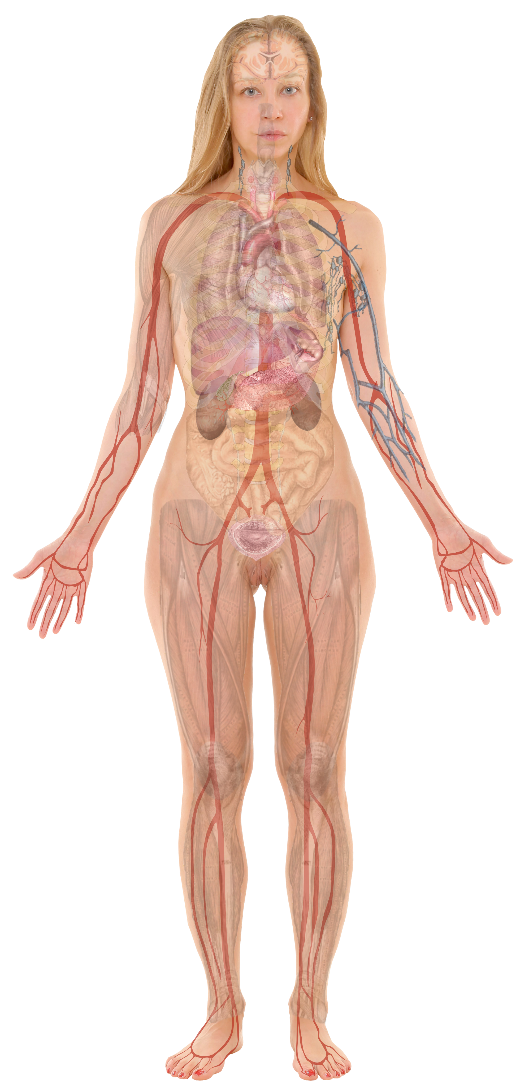 Känslig bakterie
Resistent bakterie
Bakterier i tarmens normalflora
I normalfloran finns många olika bakterier.
Antibiotika dödar eller hämmar känsliga bakterier, men de resistenta överlever.
Det blir en selektion av resistenta bakterier eftersom de kan tillväxa i närvaro av antibiotika och konkurrensen minskar.
commons.wikimedia.com
[Speaker Notes: Bilden visar tre olika bakteriearter som representerar normalfloran, en gul, en grön och en blå. Av den blå bakterien finns det även en resistent variant. Fråga eleverna hur de tror att de olika bakterierna påverkas av antibiotikan?

Ett tips är att följa en färg i taget. Förklara för eleverna att den gula bakterierna och de blå bakterierna är känsliga för antibiotikabehandlingen. Men den resistenta blåa varianten ökar däremot i antal eftersom den är resistent. Den gröna bakterien påverkas inte av denna antibiotikabehandling, det kan bero på att antibiotikan har en verkningsmekanism som inte påverkar den gröna bakterien.

Bildkälla (kvinna): https://commons.wikimedia.org/wiki/Human_body_diagrams#/media/File:Female_with_organs.png]
Risker med resistenta bakterier i normalfloran
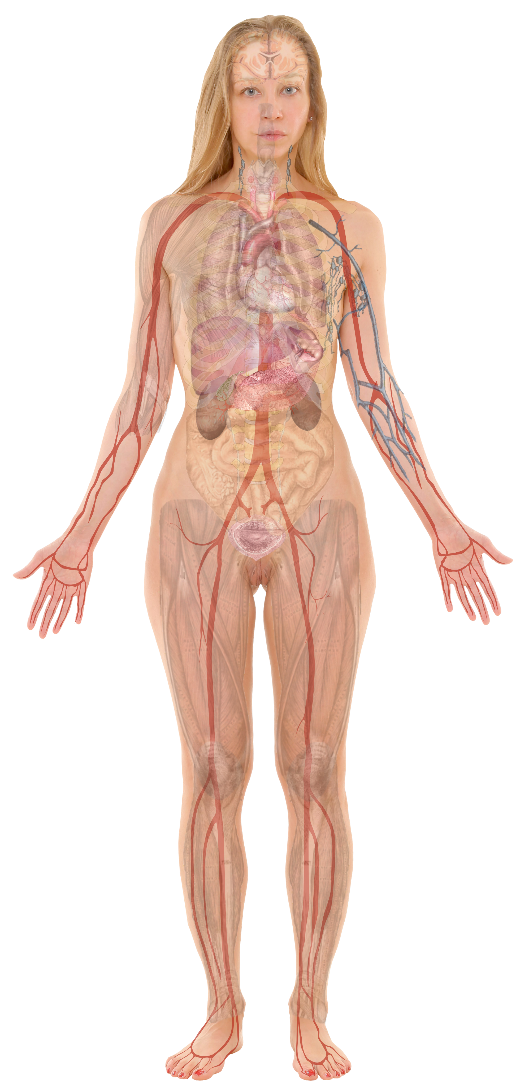 Bakterier från tarmarna kan hamna på ”fel” plats i kroppen, vilket orsakar en infektion.
Tarmens normalflora med resistenta bakterier
Bakterier i urinblåsan
Behandlingen misslyckas.
commons.wikimedia.com
[Speaker Notes: Bakterier från tarmarna kan hamna på ”fel” plats i kroppen, vilket orsakar en infektion, t ex en urinvägsinfektion. Om det är resistenta bakterier kan antibiotikabehandlingen misslyckas.

Bildkälla (kvinna): https://commons.wikimedia.org/wiki/Human_body_diagrams#/media/File:Female_with_organs.png]
Risker med resistenta bakterier i normalfloran
Infektion av känslig patogen bakterie
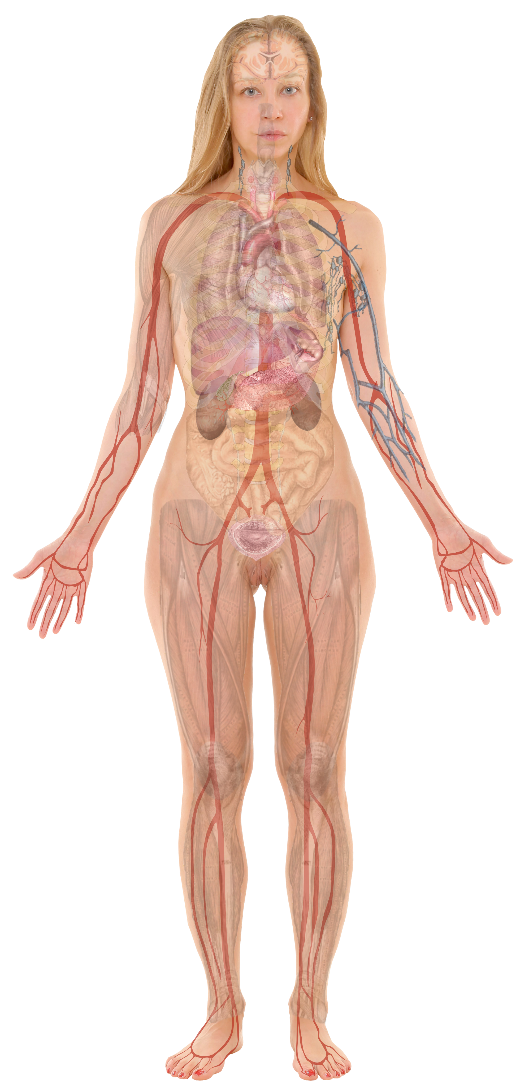 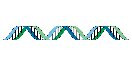 Tarmens normalflora med resistenta bakterier
De resistenta bakterierna i normalfloran kan överföra resistensgener till patogena bakterier.
Behandlingen misslyckas.
commons.wikimedia.com
[Speaker Notes: En annan risk med att ha resistenta bakterier i normalfloran är att vid en infektion av en patogen bakterie kan resistenta bakterier i normalfloran överföra resistensgener genom transformation eller konjugation. 

Bildkälla (kvinna): https://commons.wikimedia.org/wiki/Human_body_diagrams#/media/File:Female_with_organs.png]
Dessutom!
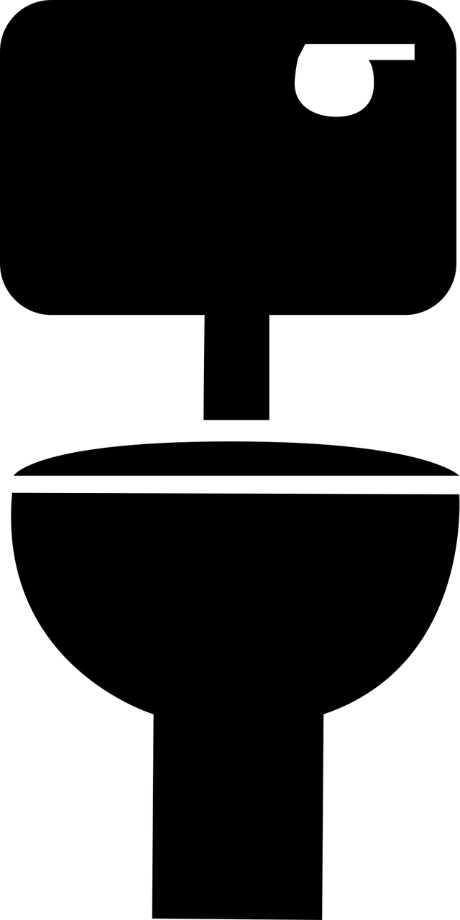 Munhålans skyddande bakterier dör vilket kan orsaka problem i munhålan, t ex ökad svamptillväxt.
Tarmens goda bakterier slås ut vilket kan ge diarré.
Vaginalfloran rubbas med svampinfektioner som följd.
Antibiotika kan följa med urin och avföring i avloppet och bidra till ökning av resistenta bakterier i jord och vattendrag.
[Speaker Notes: Bildkälla: https://pixabay.com/sv/vectors/bad-badrum-kommod-toalett-dusch-2028557/]
Hur är det nu egentligen, är det vi människor eller bakterierna som blir resistenta?
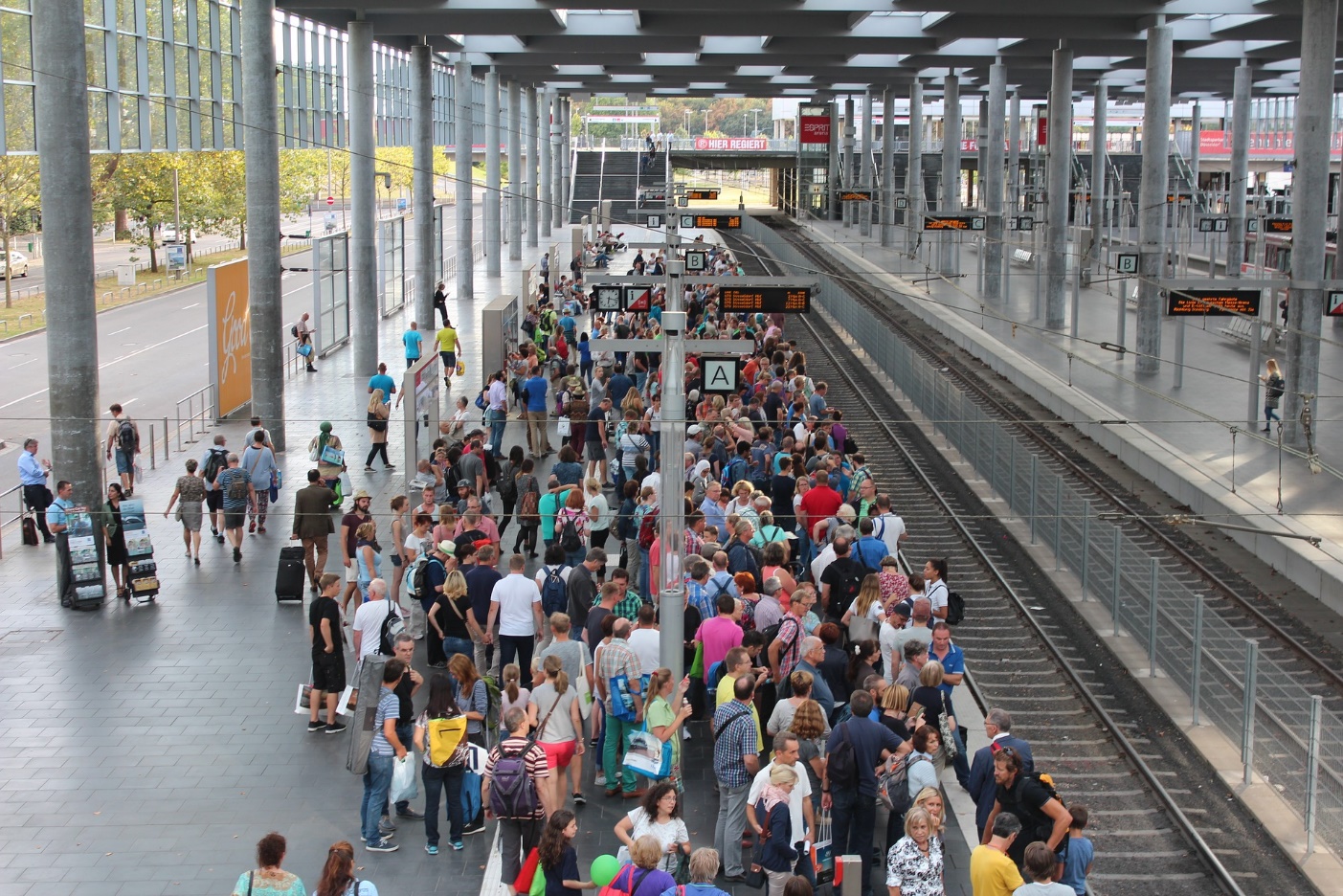 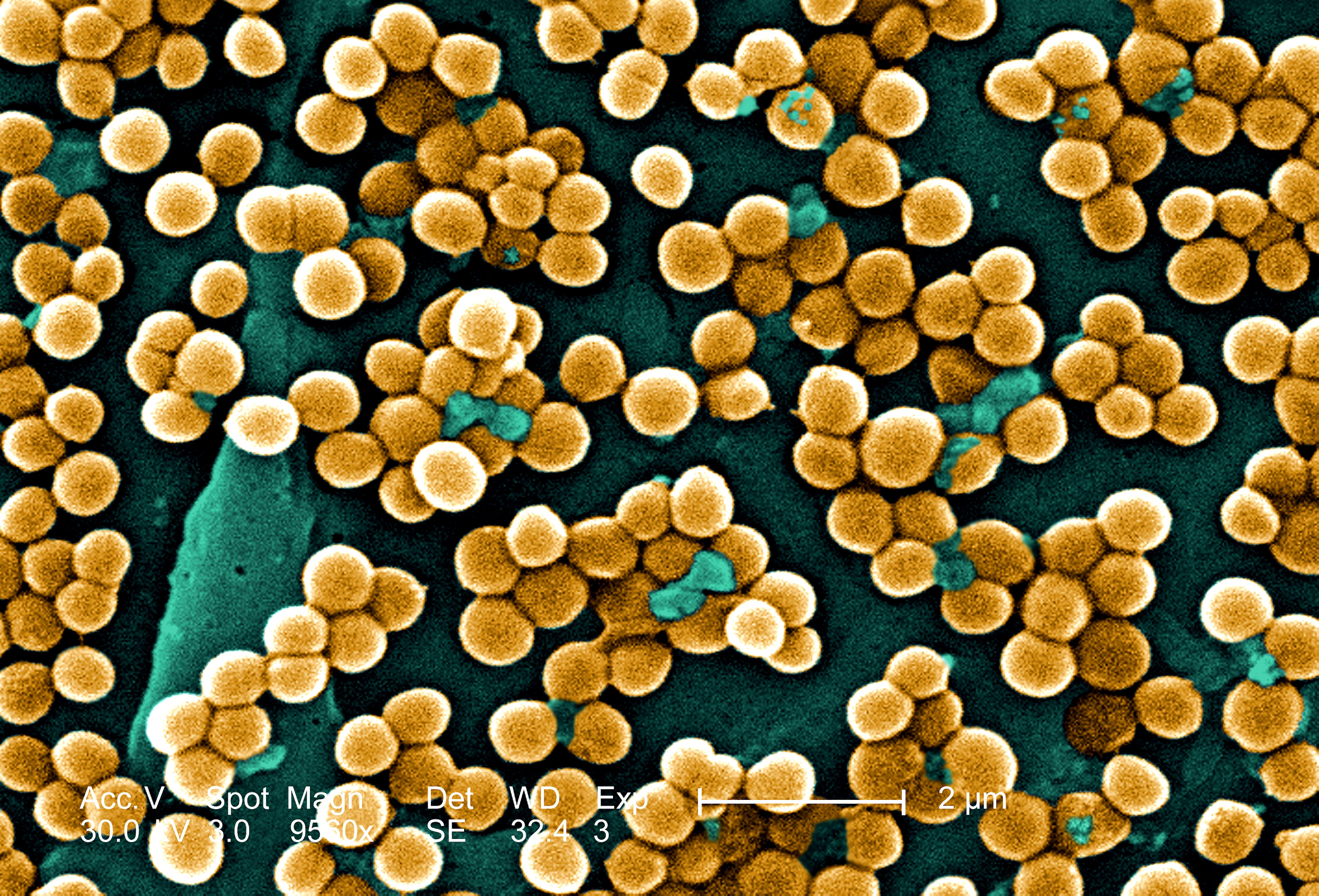 pixabay.com
pixnio.com
[Speaker Notes: Ett vanligt missförstånd är att man tror att det är vi människor som blir resistenta mot antibiotika. Ställ frågan till klassen för att kort påminna om att det är bakterierna som blir resistenta.

Bildkälla: https://pixabay.com/sv/photos/grupp-m%c3%a4nniskor-station-stanna-1645356/
Bildkälla: https://pixnio.com/sv/vetenskap/mikroskopi-bilder/staphylococcus-aureus/elektron-micrograp-talrika-klumpar-meticillin-resistenta-staphylococcus-aureus-bakterier#]